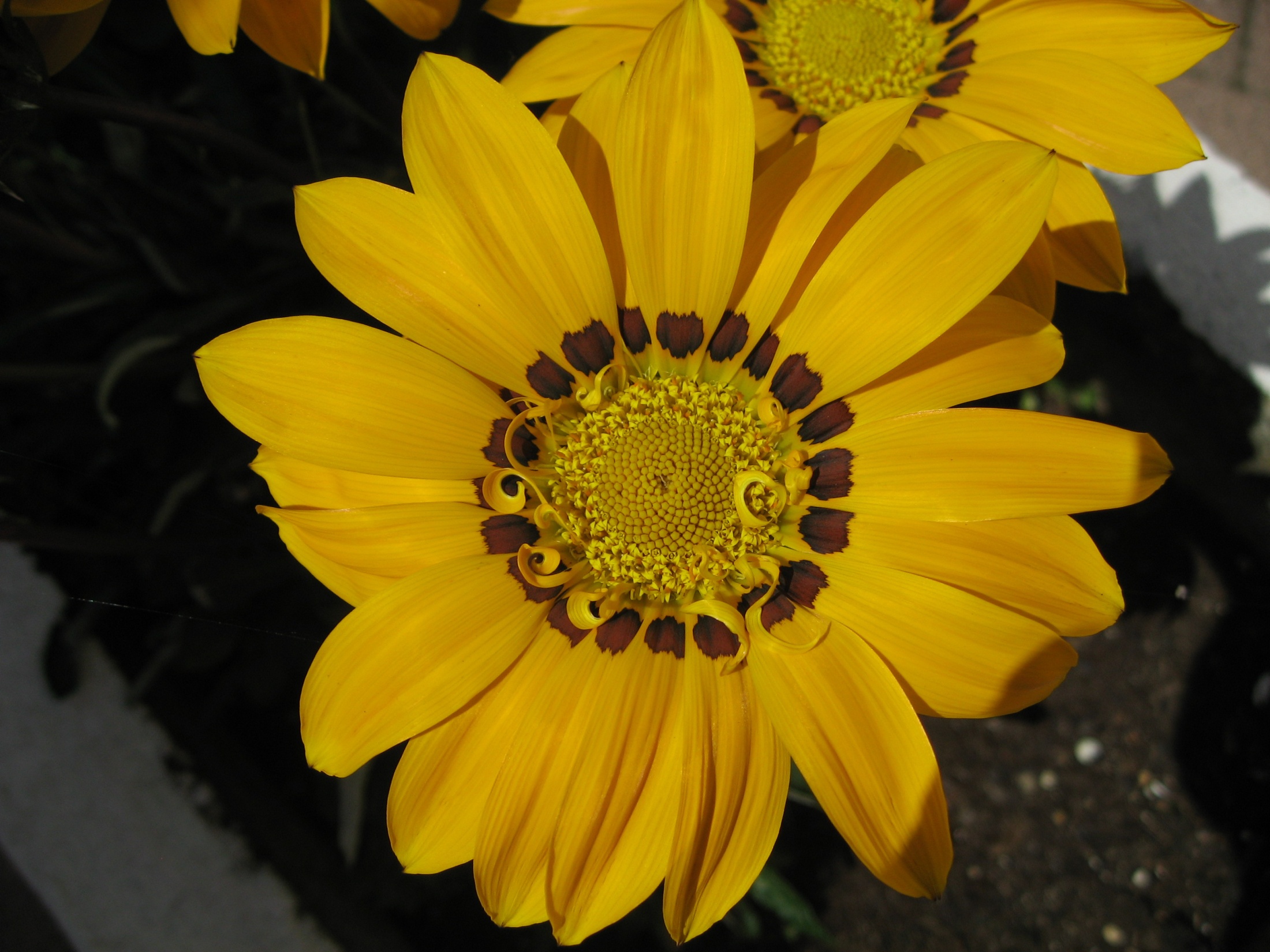 Gott, der Anwalt der Guten
Die Strahlen der Sonnenblume
[Speaker Notes: Lieber himmlischer Vater,

So wie die Sonnenblume erstrahlt, so lass auch meine Seele in Deiner Gegenwart erstrahlen]
Tulpen, die Frühlingsboten
Wunder im Stein
Leben im Stein
Leben überall
Kleine Schönheit
Die zarte Akelei
Der Fluss des Lebens
Herrlicher Borretsch
Distel des Lebens
Frangipaniblüten zart wie eine Elfe
Entfaltung des Farnes
Das Blau des Himmels
Fransenenzian
Zarter Samen
Schwertlilie
Das Rot des Mohns
Blütenteppich
Der Weg